Table of Contents
Title: Physical Properties of Water, 5.2 Temperature and Heat
Page #48
Date: 12/04/12
Objective
Students will be able to describe the processes by which water changes state.
Word of the Day
State: A condition of being in a stage or form, as of structure, growth, or development.
5.2 Temperature and Heat
Temperature:  A measure of movement.  
Molecules vibrate, the more they vibrate the higher is their temperature.
Degrees:  Units of measure for temperature.
Scales: 
There are 3 of them:
Fahrenheit  (˚F)  -  Arbitrary scale
Celsius  (˚C) – Based on boiling and freezing points of water
		          100 ˚ C  and 0 ˚C
Kelvin (˚K) – Based on Absolute Zero (0 ˚K) – The temperature at which all movement stops = -273.2 ˚ C and -459.7 ˚F
Temperature and Heat
Heat: A measure of thermal energy.
Calories: Units of measure for heat.
1 calorie = the amount of heat needed to raise temp of 1 gram of water by 1 degree Celsius.
Example:  How much heat is needed to raise 1 gram of water from 5 ˚ to 6 ˚.
5.3 Changes in State
Water exists on Earth as a liquid a solid and a gas.
Pure Water:  Water that does not contain suspended particles, or dissolved substances, including gasses.
5.3 Changes of State
Adding heat to water causes molecules to move faster.
Ice is water as a solid.  Water molecules in ice vibrate in place (little movement.)
Liquid.  Water molecules flow past each other (constant movement.)  Hydrogen bonds form, last for 1 trillionth of a second, then break, then form again.
Gas.  Water molecules move out in 1 direction until they bump into each other or into the wall of the container that they are being held in.
Water as a solid: Lattice network of molecules
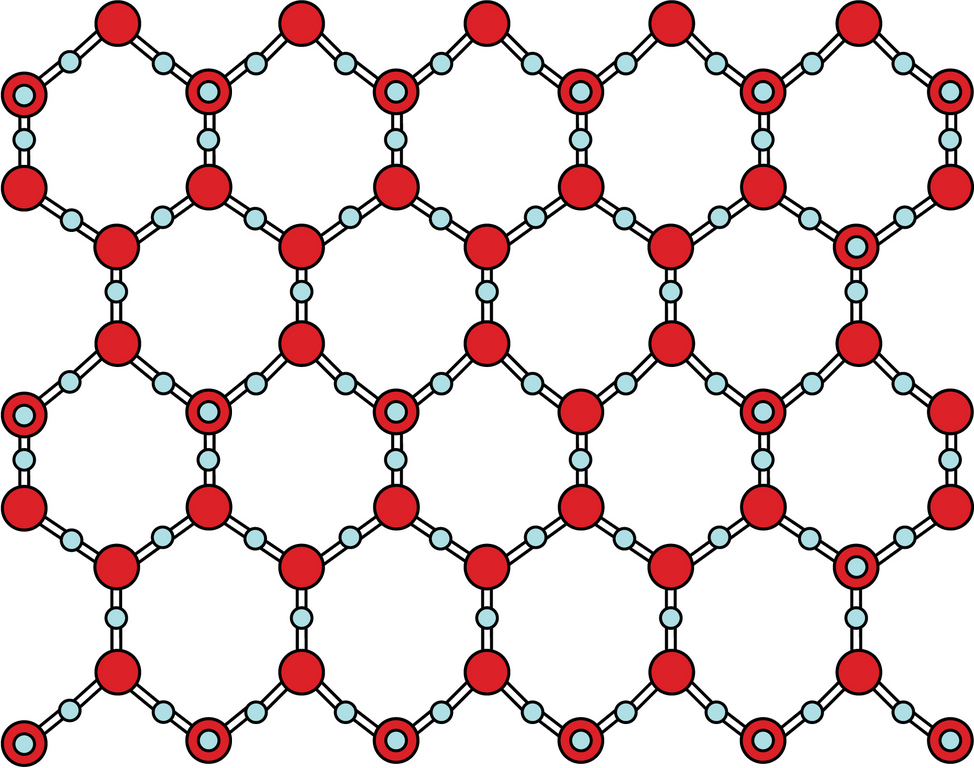 Water as a liquid.  Molecules form hydrogen bonds that break and then form new hydrogen bonds.
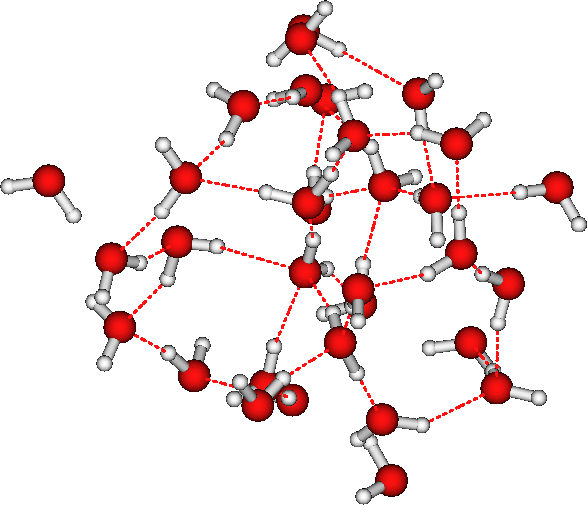 Water molecules in a gas state.
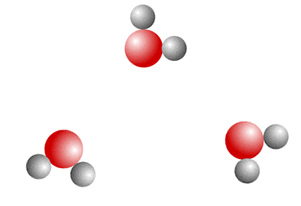 5.3 Changes of State
Polarity: Because water molecules are charged like magnets, they want to stay close to each other.

Dissolved Salts:  Causes boiling temp of water to rise and freezing temp of water to fall.
Seawater generally does not boil naturally.
Sea ice forms at – 2 ˚C.